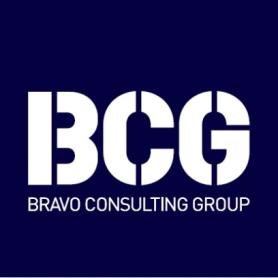 Executive summary BogotA
Prepared for
PUMA ENERGY
by
Bravo Consulting Group, Inc.
October 2014
Market area
Bravo Consulting Group
Market summary - gasoline
gasoline shares - 2014
Gasoline market effectiveness
Gasoline average volumes
Location volume - gasoline
Location volume effectiveness - gasoline
Facility score - gasoline
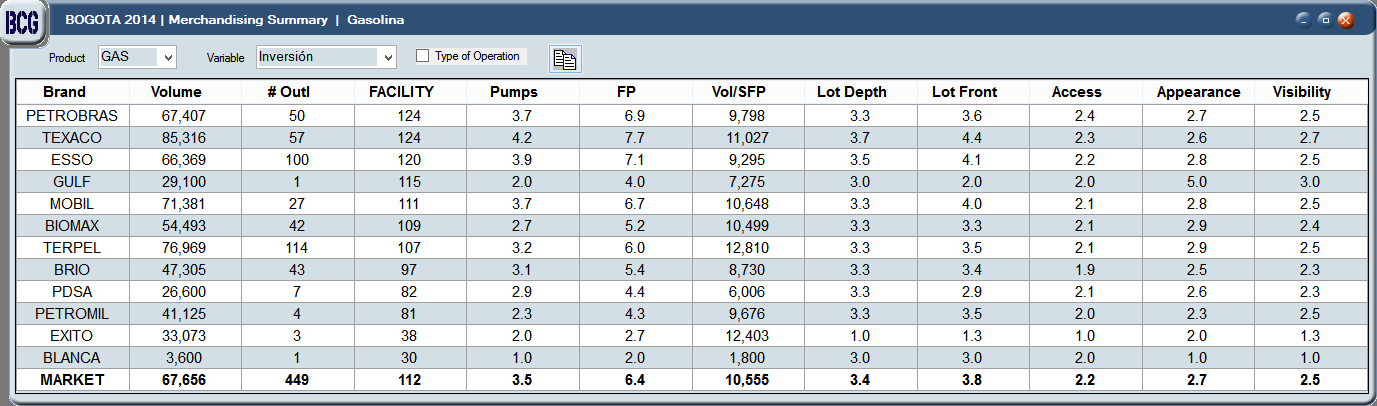 Brand contribution - gasoline
Merchandising score - gasoline
Pricing posture - gasoline
Price thematic map - gasoline
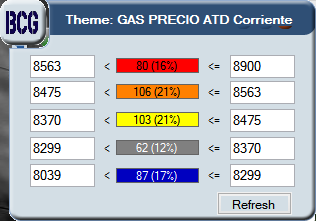 dealer (intangible) contribution - gasoline
Brand performance - gasoline
Market summary - gasoline
Bravo Consulting group
Market summary - diesel
diesel shares - 2014
market effectiveness - diesel
average volumes - diesel
Location volume - diesel
Location effectiveness - diesel
Facility score - diesel
Brand consistency - diesel
Merchandising score - diesel
Price score - diesel
Price thematic map - diesel
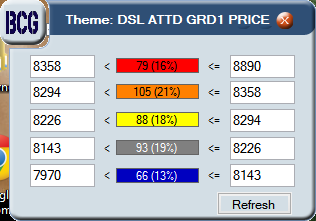 Operational effectiveness - diesel
Brand performance - diesel
Market summary - diesel
Bravo Consulting group
Performance analysis gasoline & diesel
Performance analysis– Gasoline & Diesel
Bravo Consulting group
Market summary - GNV
GNV shares - 2014
Gnv market effectiveness
Average volume - gnv
Location volume - gnv
Location effectiveness - gnv
Brand consistency - gnv
Merchandising score - GNV
Price posture - gnv
Price thematic map - gnv
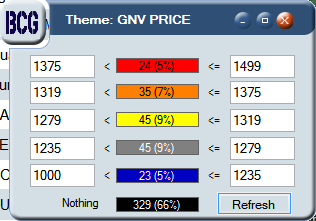 Operational effectiveness - gnv
Brand performance - gnv
Market summary - gnv